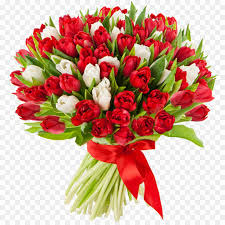 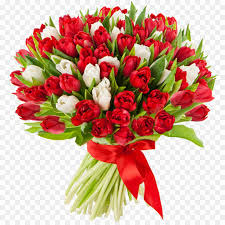 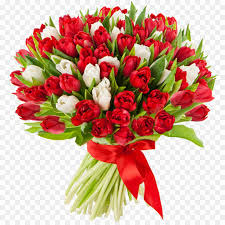 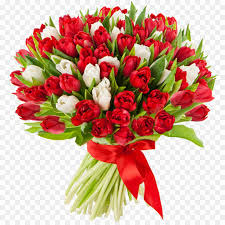 স্বাগত      ম
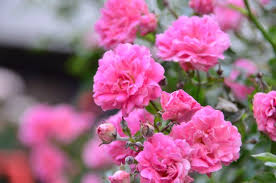 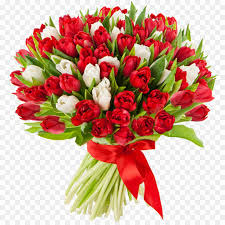 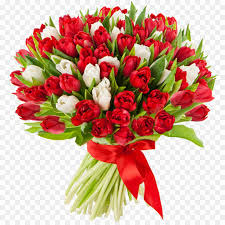 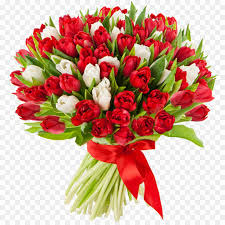 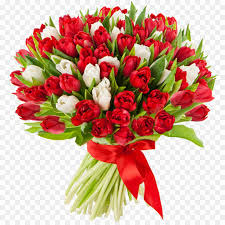 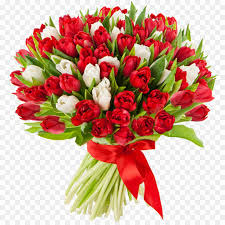 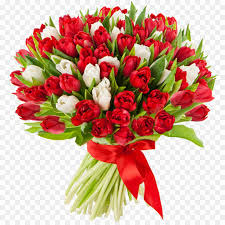 আআ
শিক্ষক পরিচিতি
পাঠ পরিচিতি
মোঃ আবুল হাসেম মিয়া
সিনিয়র শিক্ষক, শ্যামপুর বহুমূখী হাইস্কুল অ্যান্ড কলেজ, ঢাকা। 
মোবাইল নং ০১৯৪৪২৯৯১৪৭
নবম শ্রেণি 
বিষয়ঃ গণিত
অধ্যায় - 13.2 
আজকের পাঠঃ স্বাভাবিক সংখ্যার 
বর্গের ও ঘনের সমষ্টি নির্ণয় 
সময়ঃ ৪০ মিনিট
তাং
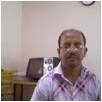 শিখনফলঃ
এই পাঠ শেষে শিক্ষার্থীরা - - - - -
ক ) স্বাভাবিক সংখ্যার  বর্গের ও ঘনের  ধারা লিখতে পারবে 
খ ) স্বাভাবিক সংখ্যার  বর্গের ও ঘনের সমষ্টি নির্ণয়ের  সূত্র গঠন করতে পারবে
গ ) সূত্র প্রয়োগ করে যেকোনো স্বাভাবিক সংখ্যার  বর্গের ও ঘনের সমষ্টি 
নির্ণয় করতে পারবে।
লক্ষ্য করঃ
1²,2²,3²,4², - - - - - - - n² ইত্যাদি সংখ্যা গুলোকে কী বলা যায় ?
স্বাভাবিক সংখ্যার বর্গ
1²+2²+3²+4²+- - - - - - -- - - - - -+ n² এ রকম ধারাকে কী ধারা বলা  যায় ?
স্বাভাবিক সংখ্যার বর্গের ধারা
1³, 2³ , 3³ ,4³ ,- - - - - - - n³ইত্যাদি  সংখ্যা গুলোকে  কী বলা যায় ?
স্বাভাবিক সংখ্যার ঘন
1³+ 2³+3³+4³ +  - - - - - - -+ n³ এরকম ধারাকে কী ধারা  বলা যায় ?
স্বাভাবিক সংখ্যার ঘনের ধারা
আমাদের আজকের পাঠঃ
স্বাভাবিক সংখ্যার বর্গের ও ঘনের সমষ্টি  নির্ণয়
প্রথম n সংখ্যক স্বাভাবিক সংখ্যার বর্গের সমষ্টি নির্ণয়ঃ
মনে করি,           =1²+2²+3²+4²+ - - - - - - -+ n² 
আমরা জানি, (r-1)³=r³ - 3r² +3r-1
বা, r³-3r²+3r-1=(r-1)³
বা, r³-(r-1)³=3r²-3r+1--------------(1)
  (1)নং এ  r = 1,2,3,-------------n বসিয়ে পাই, 

1³-0³=3.1² - 3.1+1
2³-1³=3.2²-3.2+1
3³-2³=3.3²-3.3+1
- - - - - - - - - - - - - - - - - - - - 
- - - - - - - - - - - - - - - - - - -
n³-(n-1)³= 3n²-3.n+1
(+)  করে, n³=3(1²+2²+3²+--------+n²)-3(1+2+3+-------+n)+(1+1+1+------+1[n সংখ্যক ])

= 3       -               +n  [যেহেতু 1+2+3+------+n=              ]
বা, 3        =n³+            -n=                                       =                                              

=                                                  

বা,             =
প্রথম n সংখ্যক স্বাভাবিক সংখ্যার ঘনের সমষ্টি নির্ণয়ঃ
মনে করি, S=1³+2³+3³+……………+n³ 
আমরা জানি, (r+1)²-(r-1)²=4r          [ যেহেতু  (a+b)²-(a-b)²=4ab  ]   
বা, (r+1)².r²-r²(r-1)²=4r³………(1)     [ উভয় পক্ষকে r² দ্বারা গুণ করে ]
(1) নং এ r = 1,2,3………n   বসিয়ে পাই, 
  2².1²-1².0² = 4.1³
3².2² - 2².1² = 4.2³ 
4².3² - 3².2² = 4.3³ 
………………………………………
………………………………………
(n+1)².n²-n²(n-1)²=4.n³ 
(+) করে, n²(n+1)²=4(1³+2³+3³+…………+n³) 
বা, n²(n+1)²=4S 
বা, 4S=n²(n+1)² 

বা, S=
একক কাজঃ
প্রথম n সংখ্যক স্বাভাবিক সংখ্যার ঘনের সমষ্টি 225 হলে, n এর মান কত ? ঐ সংখ্যা 
গুলোর বর্গের সমষ্টি কত?
মিলিয়ে নিইঃ
আমরা জানি, প্রথম n সংখ্যক স্বাভাবিক সংখ্যার ঘনের সমষ্টি                        

 প্রশ্নমতে,                         = 225 =(15)²



বা, n²+n=30 বা, n²+n-30=0 বা, (n-6)(n-5)=0
             
          n=5  (Ans.)          [যেহেতু n ঋণাত্নক হতে পারেনা।] 
ফলে ঐ সংখ্যা গুলোর বর্গের সমষ্টি=                                        (Ans.)
জোড়ায় কাজঃ
1²+ 3²+5²+…………ধারাটির প্রথম n সংখ্যক পদের সমষ্টি নির্ণয় কর ।
মিলিয়ে নিইঃ
মনে করি, S=1²+ 3²+5²+……………n তম পদ পর্যন্ত। 
এখানে, 1‚3‚5………অনুক্রমের r তমপদ= 1+(r-1).2=2r-1
সুতরাং ধারাটির r তমপদ = (2r-1)²=4r²-4r+1  ……(1)
(1) নং এ     r =1‚2‚3…………‚ n ইত্যাদি বসিয়ে পাই,
প্রথম পদ= 4.1²-4.1+1
দ্বিতীয় পদ= 4.2²-4.2+1া
তৃতীয় পদ =  4.3²-4.3+1
………………………………………
………………………………………
     n তমপদ =4.n²-4.n+1  
(+) করে, S=4(1²+2²+3²+………+n²)-4(1+2+3+………+n)+(1+1+1+……[n  সংখ্যক]) 

=                                                         =                                           

=                                                          =                                                     

=                           (Ans.)
দলগত কাজঃ
1³+3³+5³+…………n তম পদ পর্যন্ত সমষ্টি নির্ণয় কর ।
মিলিয়ে নিইঃ
মনে করি, ধারাটির যোগফল= S 
এবং r-তম পদ=           
 যেহেতু , 1+3+5……ধারাটির r-তম পদ= 1+(r-1).2=2r-1
সুতরাং         = ( 2r-1)³=8r³-12r²+6r-1……………(1) 
(1)নং এ r =1,2,3,………, n বসিয়ে পাই, 
প্রথম পদ =         8.1³-12.1²+6.1 -1   
দ্বিতীয় পদ=        = 8.2³-12.2²+6.2-1
তৃতীয় পদ=       = 8.3³-12.3²+6.3-1
………………………………………………
n-তম পদ=         = 8.n³-12.n²+6.n-1
(+) করে, S= 8(1³+2³+3³+……+n³)-12(1²+2²+3²+……+n²)+6(1+2+3+……+n) 
- (1+1+1+………+1[n সংখ্যক  ]) 

= 8.                                                               

=  n[2n³+4n²+2n-4n²-6n-2+3n+3-1]     
=n(2n³-n)=n²(2n²-1)(Ans.)
মূল্যায়নঃ
ক )  প্রথম  n সংখ্যক স্বাভাবিক সংখ্যার বর্গের সমষ্টি নির্ণয়ের সূত্রটি  লিখ। 
খ)প্রথম n সংখ্যক স্বাভাবিক সংখ্যার ঘনের সমষ্টি নির্ণয়ের সূত্রটি লিখ ।
গ) 1²+2²+3²+ ………+n²= কত ? 
ঘ) দেখাওযে, 1³+2³+3³+………+n³=(1+2+3+……+n)²
বাড়ির কাজঃ
হলে


n এর মান কত?
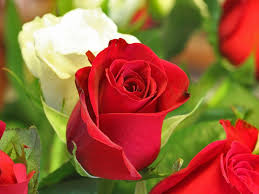 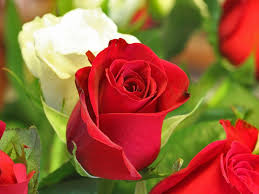 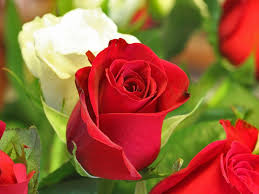 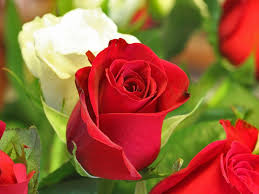 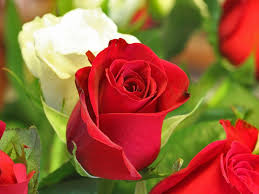 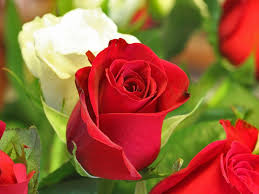 ধন্যবাদ
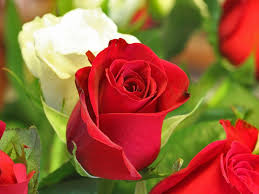 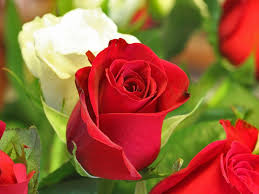 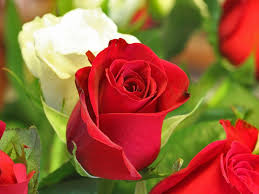 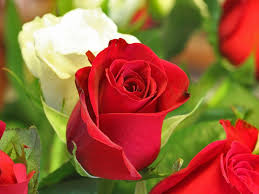 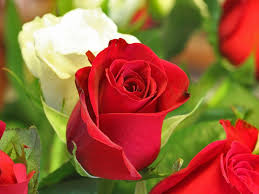 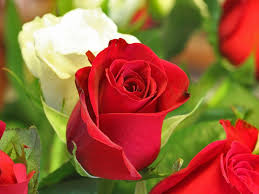